[Rh13H2(CO)24]3−
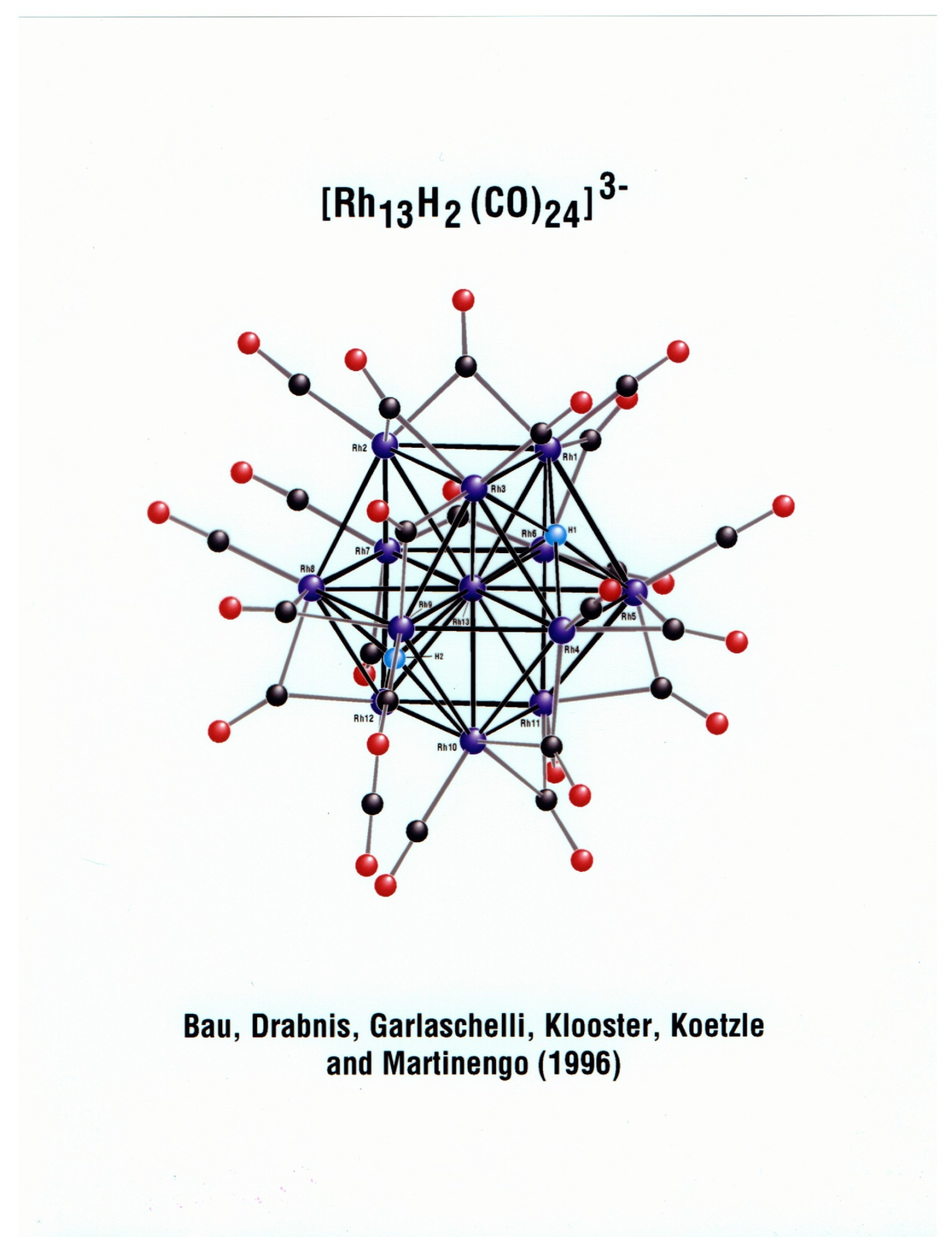 Bau, R. et al., Science 1997, 275, 1099-1102.
1
[Speaker Notes: Neutron Diffraction Study at 15 K:  The First Accurate Characterization of Five-Coordinate Hydrogen Atoms. 127 independent atoms including the three tetramethyammonium cations and a clathrated meythlethylketone molecule. Refinements based on 11,000 independent F2 values.  σ(Rh–H) = 0.02 Å.  Neutron structure carried out with Mary Drabnis of Bau group and Wim Klooster using crystals prepared by Luigi Garlaschelli in Milan.]
[Rh13H2(CO)24]3−
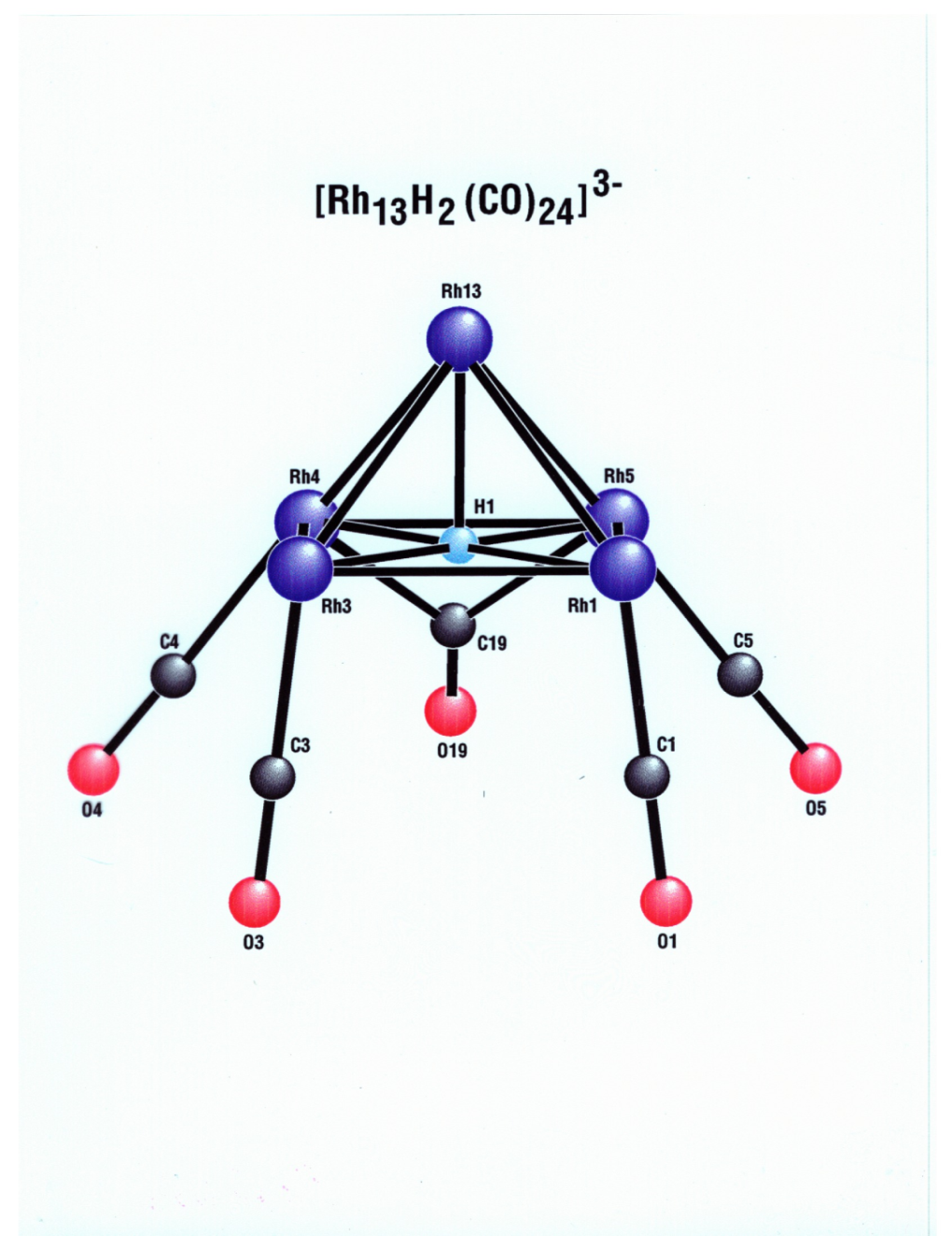 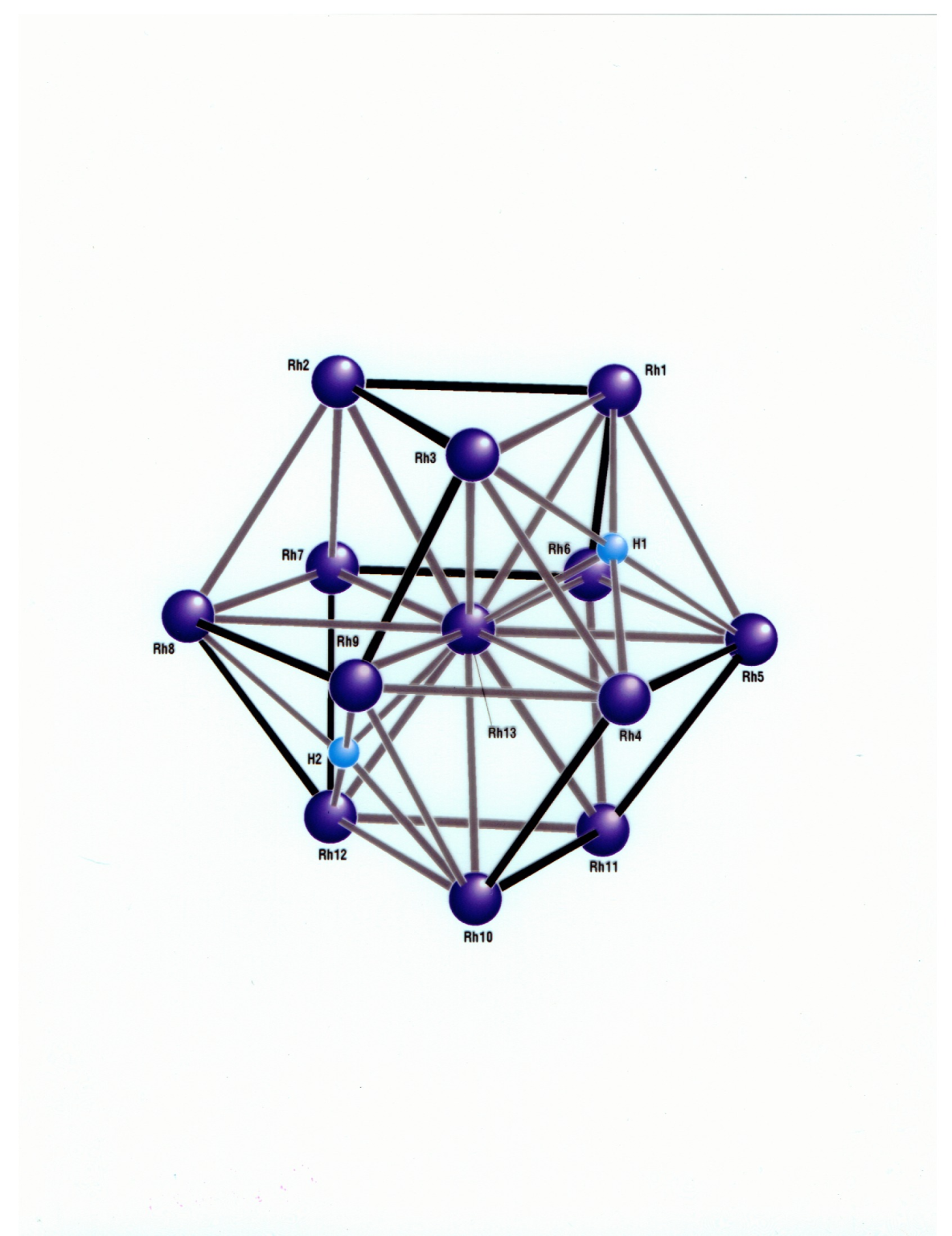 Five-Coordinate Hydrogen Atoms
2
[Speaker Notes: Positions of bridging hydrides agree with those originally assigned by Albano and co-workers in the 1970’s based on their x-ray structure!]
Variation of Rh–H Distance with H Coordination Number
3
[Speaker Notes: Rh–H distance increases with increasing coordination number.]
[Y(H)2(C5Me4SiMe3)]4(THF):  A Tetrahedral Interstitial Hydride
Yousufuddin, M. et al., Physica B 2006, 385, 231-233.
4
[Speaker Notes: Compound synthesized by Prof. Hou’s group at RIKEN.]
η2-Dihydrogen Complexes and H2 Activation
(Non-Classical Hydrides)
5
Bonding Schematic
6
Proton Tunneling
7